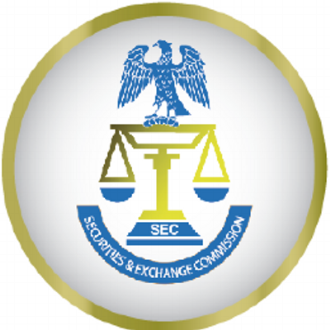 Progress Report on Implementation of Risk Based Supervision
Presented at CMC by 
Mr. I. B. Tilde
Director, Monitoring Department
May 2017
Approval of framework
The RBS Framework was approved in October 2016 by  Executive Management of SEC 
Implementation of RBS is based on this framework
The framework will be reviewed as needed to enable it remain evergreen and relevant in the dynamic capital market.
Staff movement
To begin RBS, staff of the Inspectorate Division were, in January, moved to the Lagos Zonal Office 
This was to bring them closer to most capital market operators
This will help ensure that RBS is done efficiently and effectively
Staff capacity development
Staff of Inspectorate Division have been trained on RBS
This training was aimed at equipping them with the necessary skills to effectively carry out RBS
The training involved both lectures and case study/role play, touching all aspects of RBS
Note that some of the staff were already knowledgeable about RBS, having previously participated in joint RBS under FSRCC.
Sensitization
Town hall meetings on RBS were held with CMOs to sensitize them
These meetings involved CEOs and Compliance Officers of all CMOs, on a function by function basis
This sensitization also involved officials of the various trade groups in the capital market
At the sensitization programme, CMOs were told what RBS was about, how the SEC intended to implement it, and what was expected of them.
Presentations by Trade Groups
Capital Market Trade Groups - ASHON, FMAN, ICMR, AIHN, CRAN, etc. – made presentations to staff of the Inspectorate and Registration Divisions, and other staff of SEC
This was to better acquaint staff with the activities and practices of capital market operators represented by these trade groups
This engagement will help the RBS regime run smoothly.
Knowledge of Business (KOB)
Staff of Inspectorate Division have since commenced preliminary work on RBS by beginning to develop extensive KOB of CMOs
This first step in the RBS activity is done, and enabled the division decide which CMOs to visit first on RBS
The KOB was done off-site, with requests sent to CMOs for information on their activities
KOB will continue indefinitely, as the market is dynamic and businesses change constantly.
On-site RBS
On-site RBS commenced on Monday, April 24, 2017
An update on the progress will be presented to the Committee at the next CMC meeting.